Cytoscape, a tool for Network Visualization and analysis
Cytoscape: open-source network representation and analysis tool
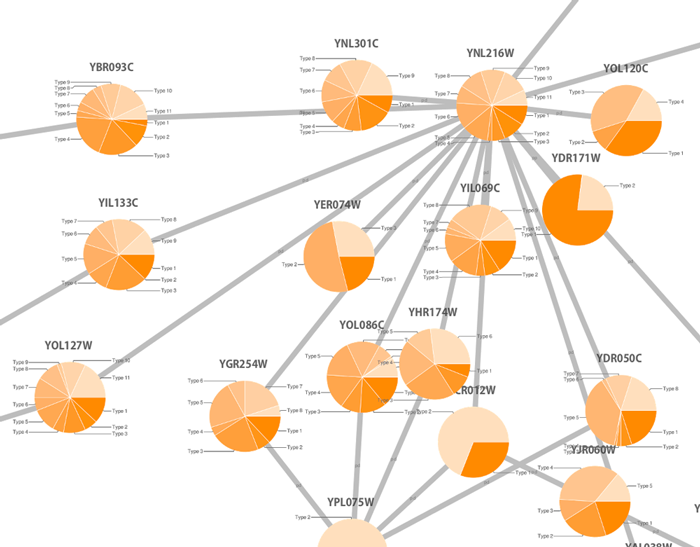 www.cytoscape.org
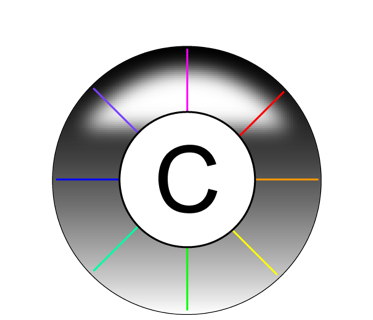 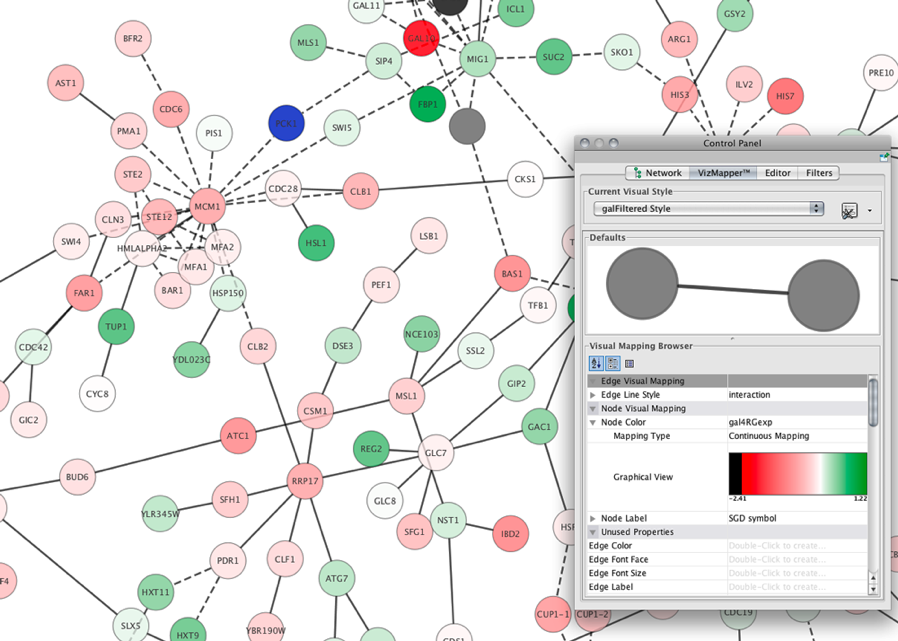 2.8
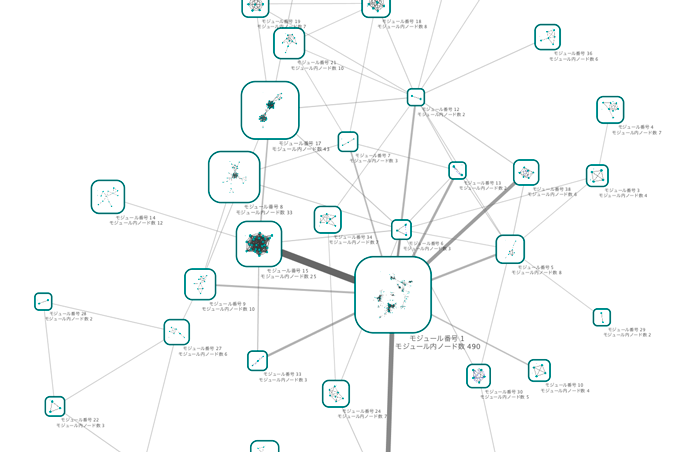 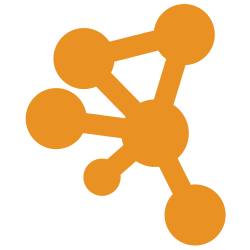 3.6
Why Cytoscape?
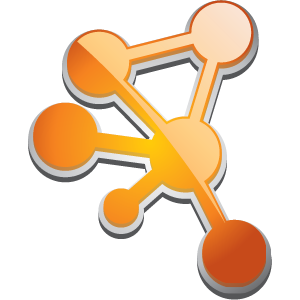 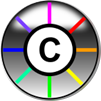 www.cytoscape.org
It  can  make  use  of  several  visual  features  that  can  effectively  highlight  key aspects of the network. 

It can integrate global datasets and functional annotations. 

It has a wide variety of advanced analysis and modelling tools in the form of apps that can be easily installed and applied to different approaches.  

frameworks that integrate several additional Applications/plugin
you can use ClueGO and MCODE apps to perform GO enrichment analysis and try to identify the functional modules underlying our network. 
you can use PathLinker to understand the molecular mechanisms underlying cell phenotype.
Cytoscape apps/apps
Large variety of apps/plugins (~330)
Great flexibility, adaptable to multiple types of analysis, in various domains of knowledge: bioinformatics, social network analysis, semantic web…
Possibility to create your own.
Some deprecated or obsolete
Different functionality depending on the Cytoscape version
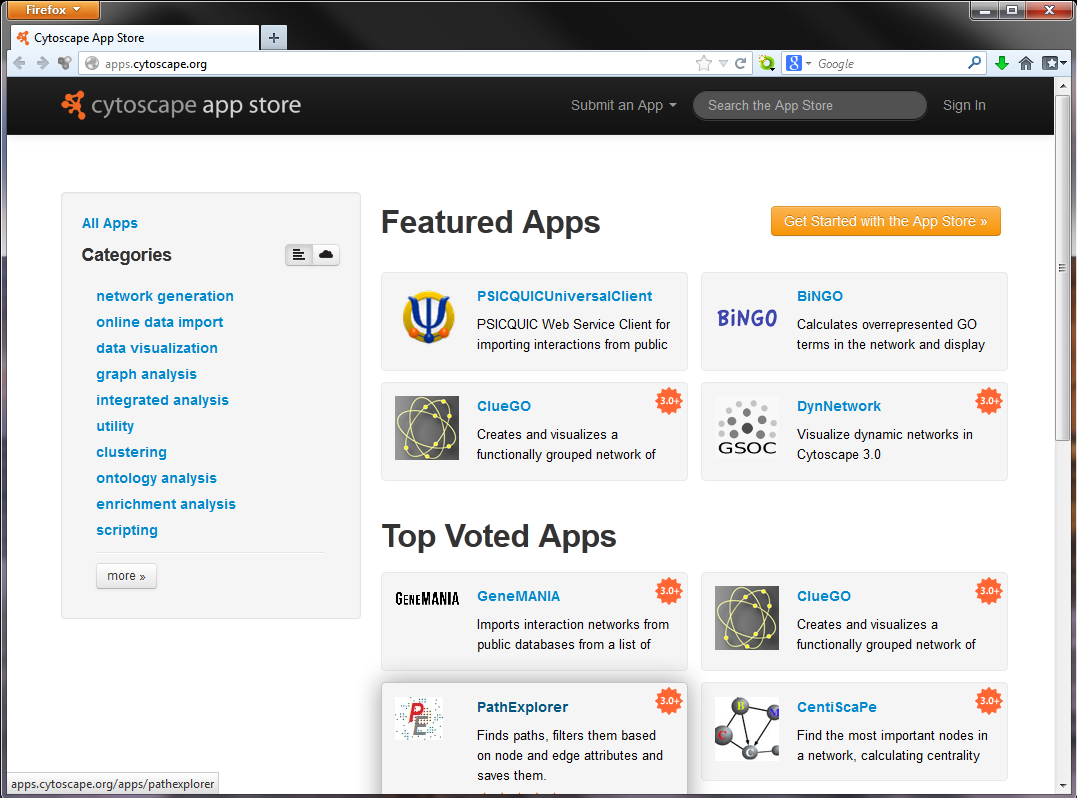 “A travel guide to Cytoscape plugins.”
Saito et al., 2012, Nature Methods, PMID: 23132118.
A network analysis approach requires a Network, where can we extract it from?
We can import in Cytoscape:
 a user custom precompiled Network
Path: File > Import > Network from file

PPI network from PSICQUIC-based interaction import client in Cytoscape 
Path: File > Import > Network from Public Databases

A Network from a NDEx collection (e.g. SIGNOR)
Path: File > Import > Network from NDEx

Ad hoc APPs (e.g. IntAct and SIGNOR APPs)
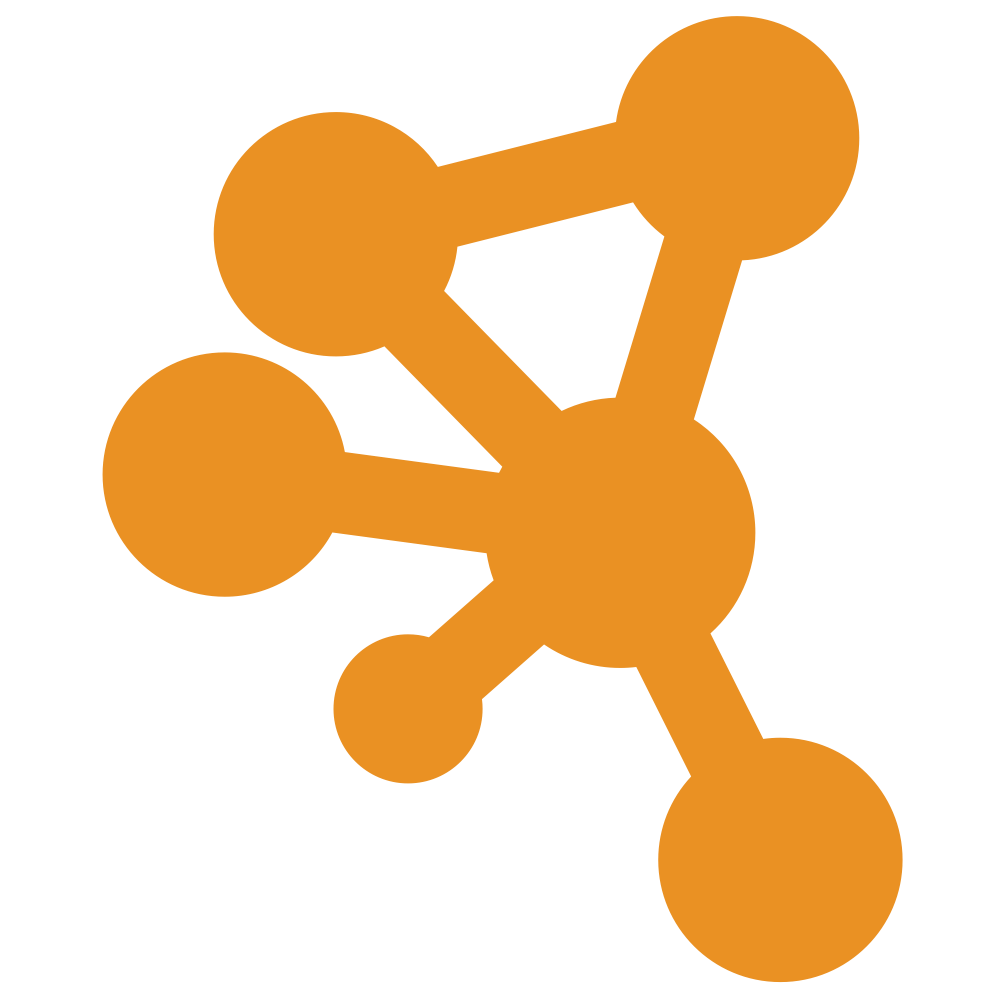 Cytoscape Workflow
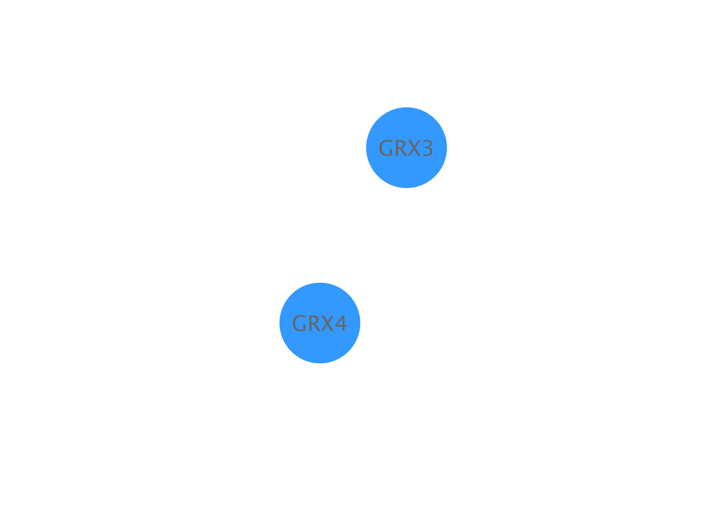 Base PPI network
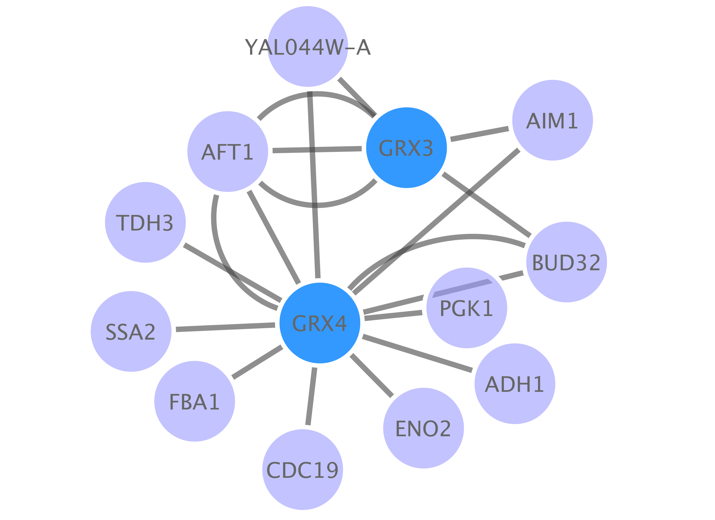 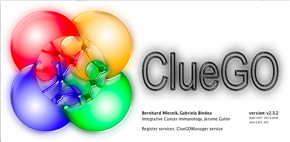 Annotation enrichment
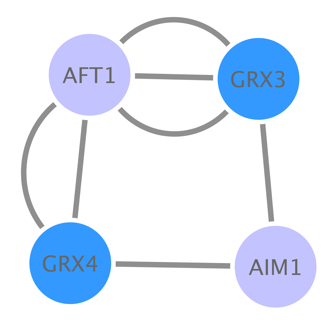 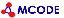 List of proteins (seed)
Topological clustering
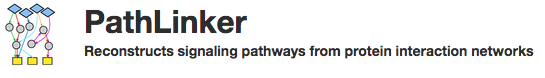 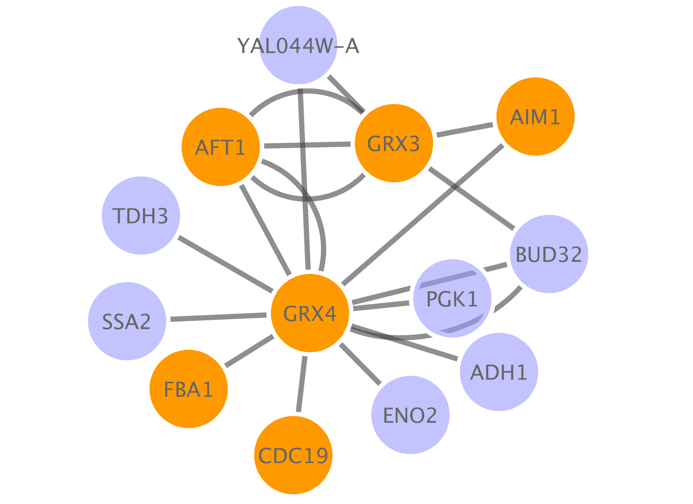 Shortest path
COSA FAREMO
IMPORTEREMO UN NETWORK DI PPI
usando la SIGNOR APP e la IntAct APP

IMPORTEREMO UN PATHWAY DI SIGNOR
COME SI IMPORTANO GLI ATTRIBUTI?

CONDURREMO UNA NETWORK ANALISI DI TIPO BASE

USEREMO PATHLINKER per trovare i percorsi che collegano proteine di interesse
Cytoscape Interface
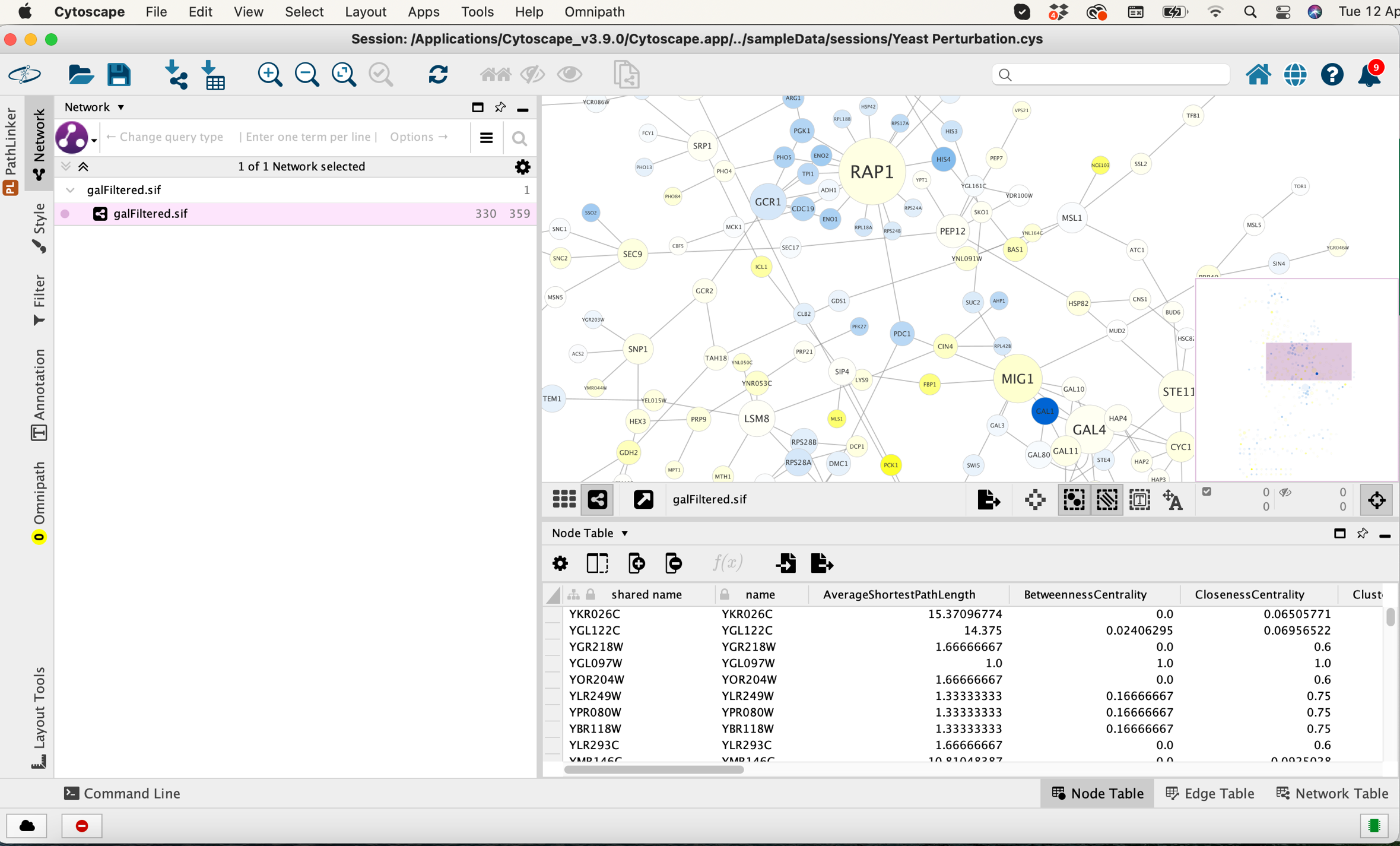 About the SIGNOR app
it mirrors the major search modes available in the web resource
single entity search
multi entity search
pathway search
path search
same data
same visual style

it complements the web resource with
interactome search
the PTM view
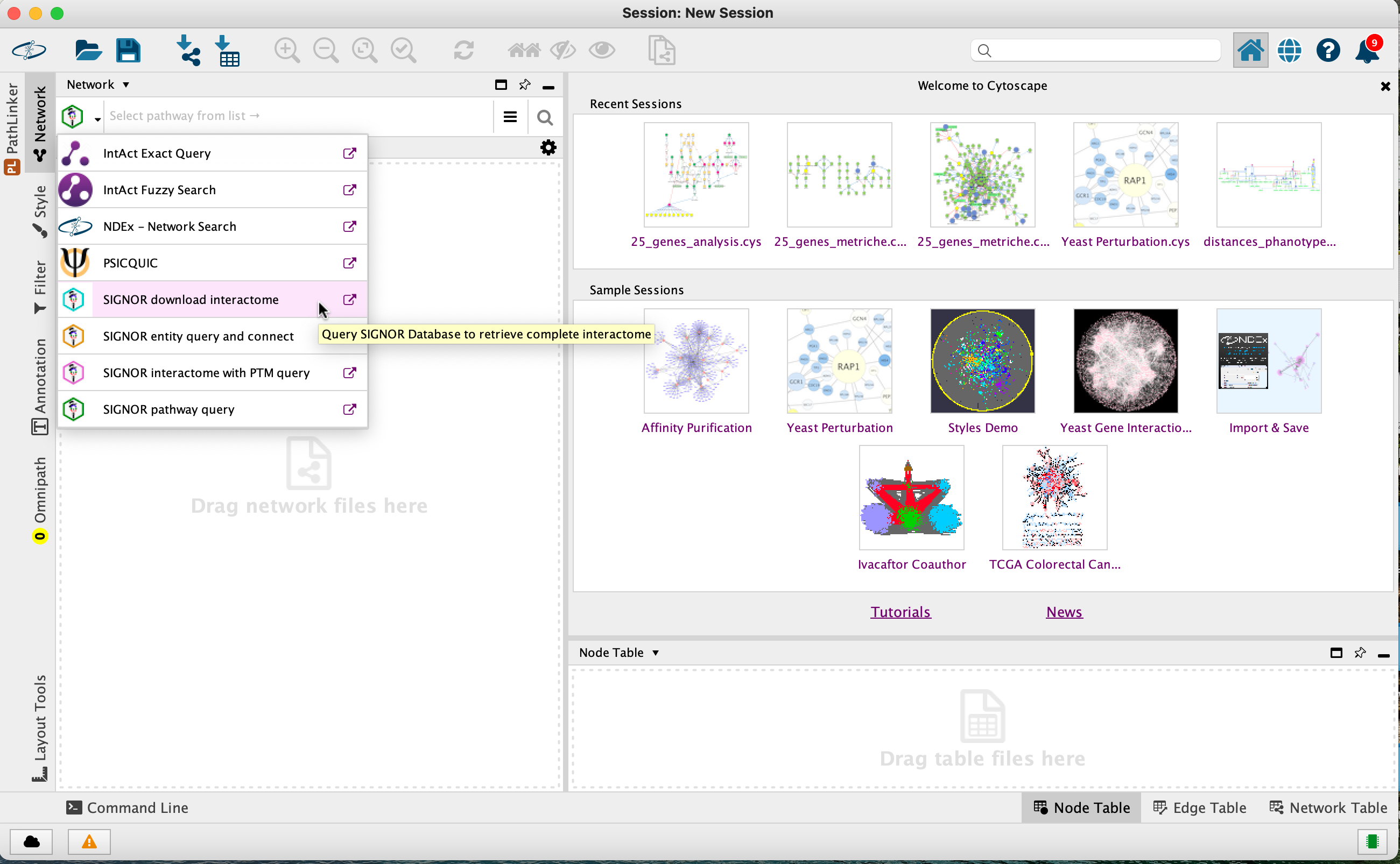 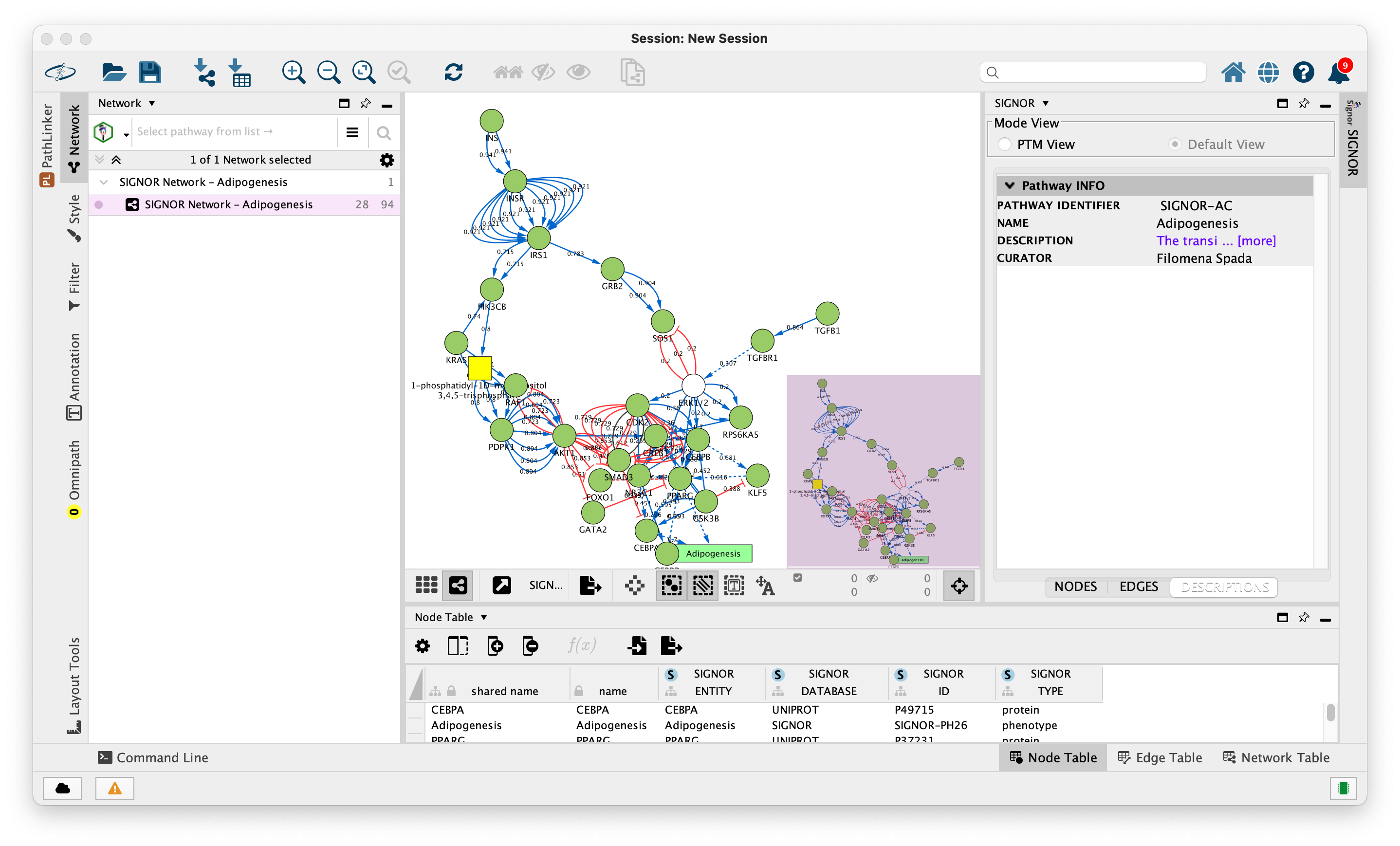 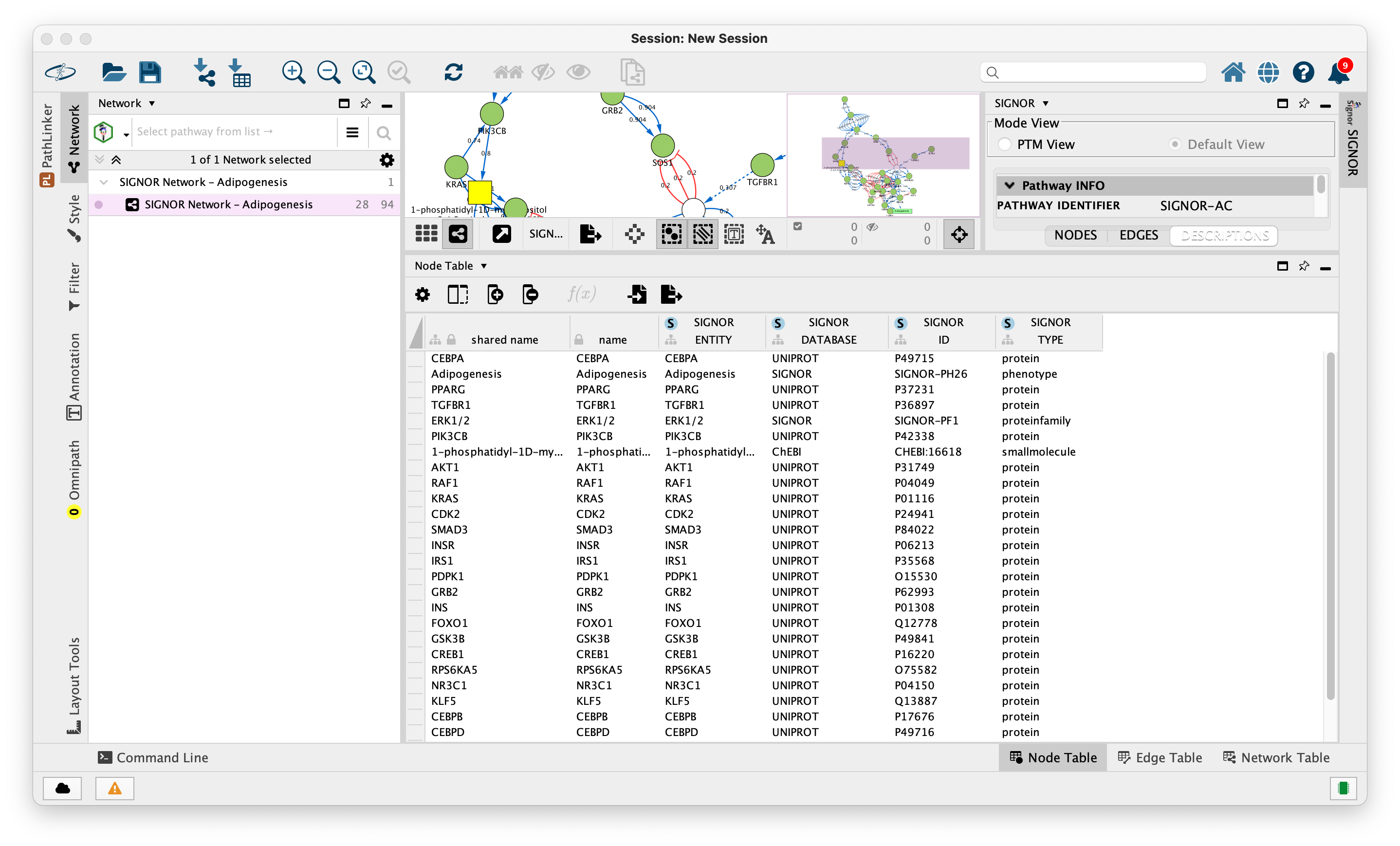 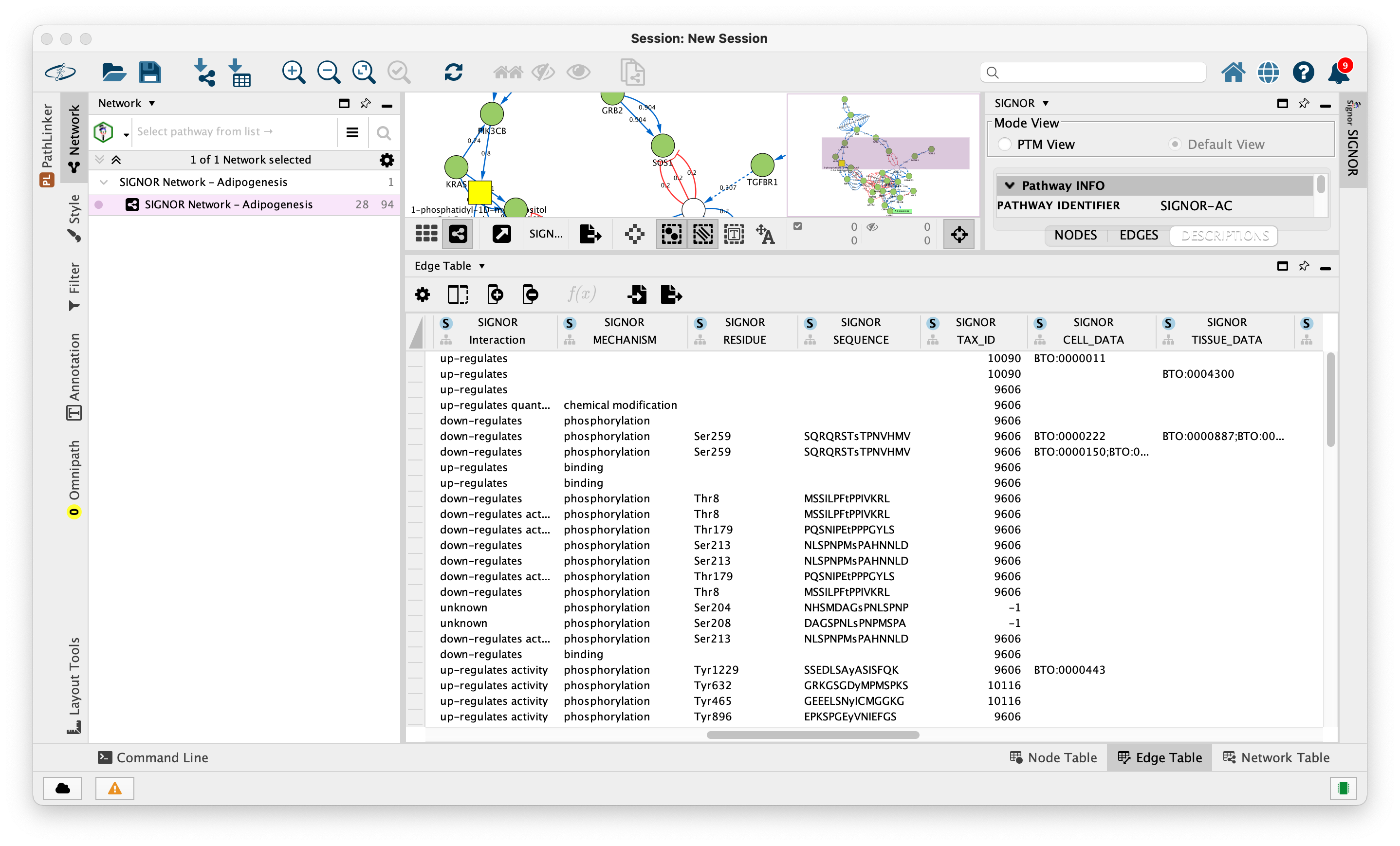 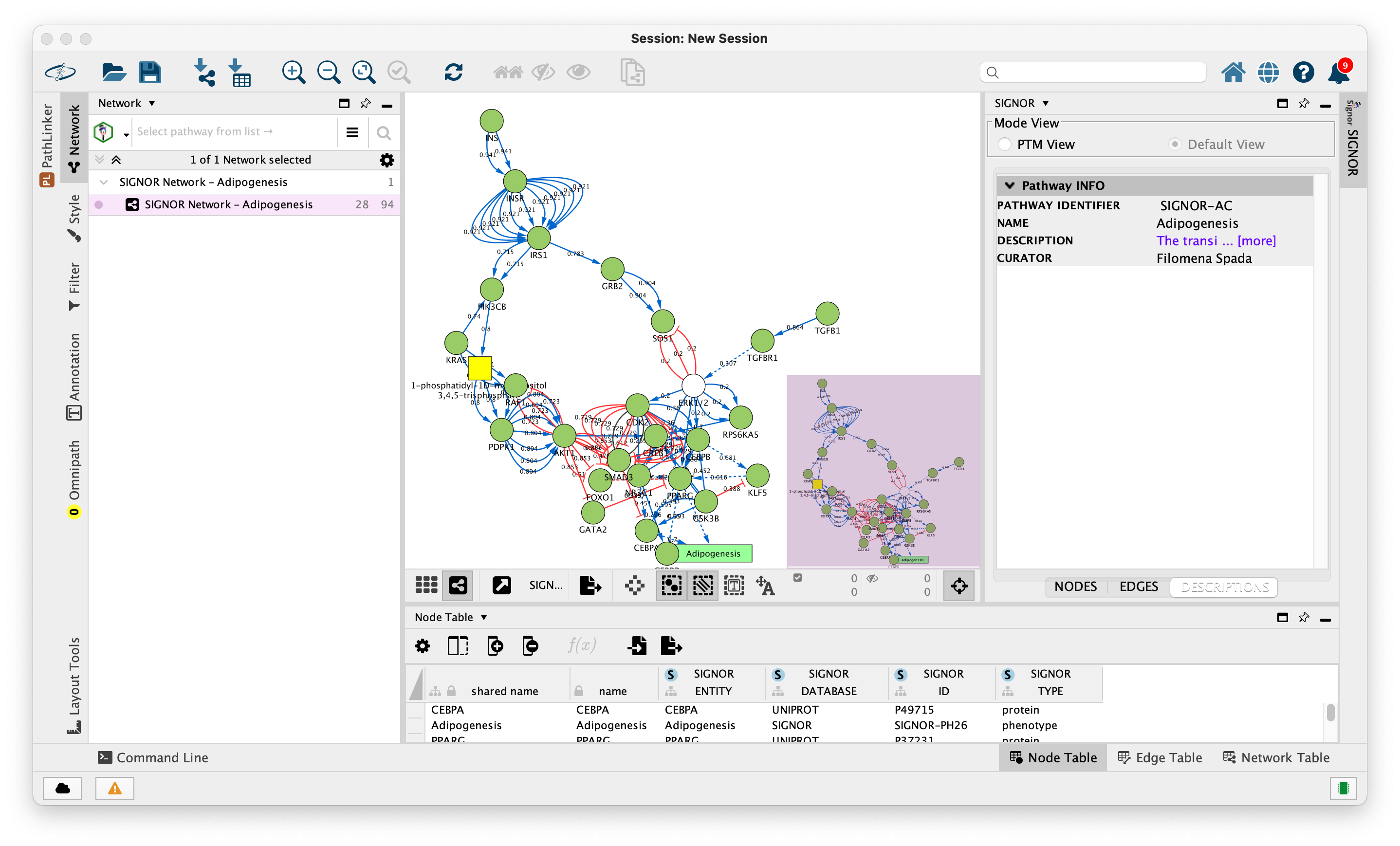 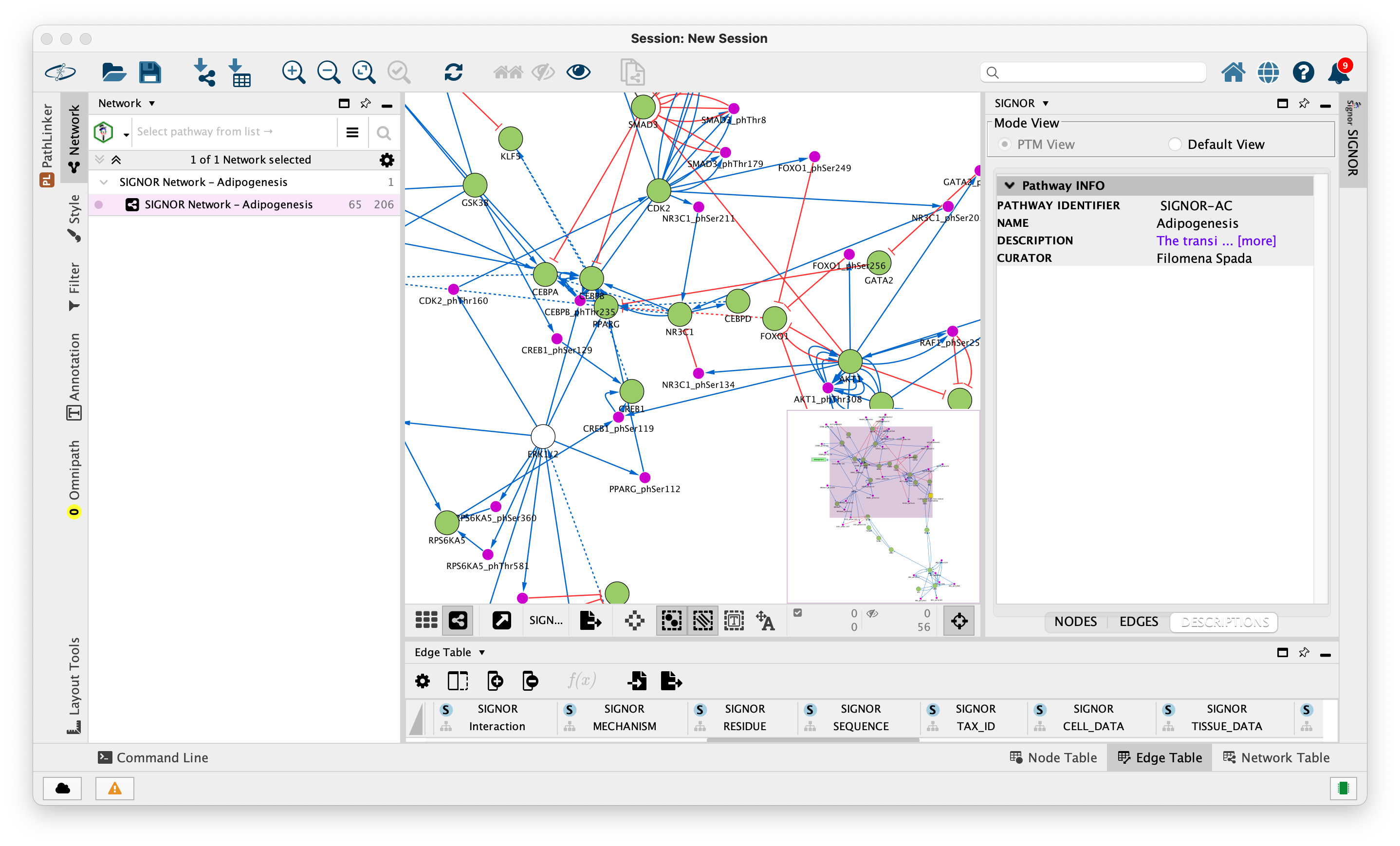 about PTM visualization mode…
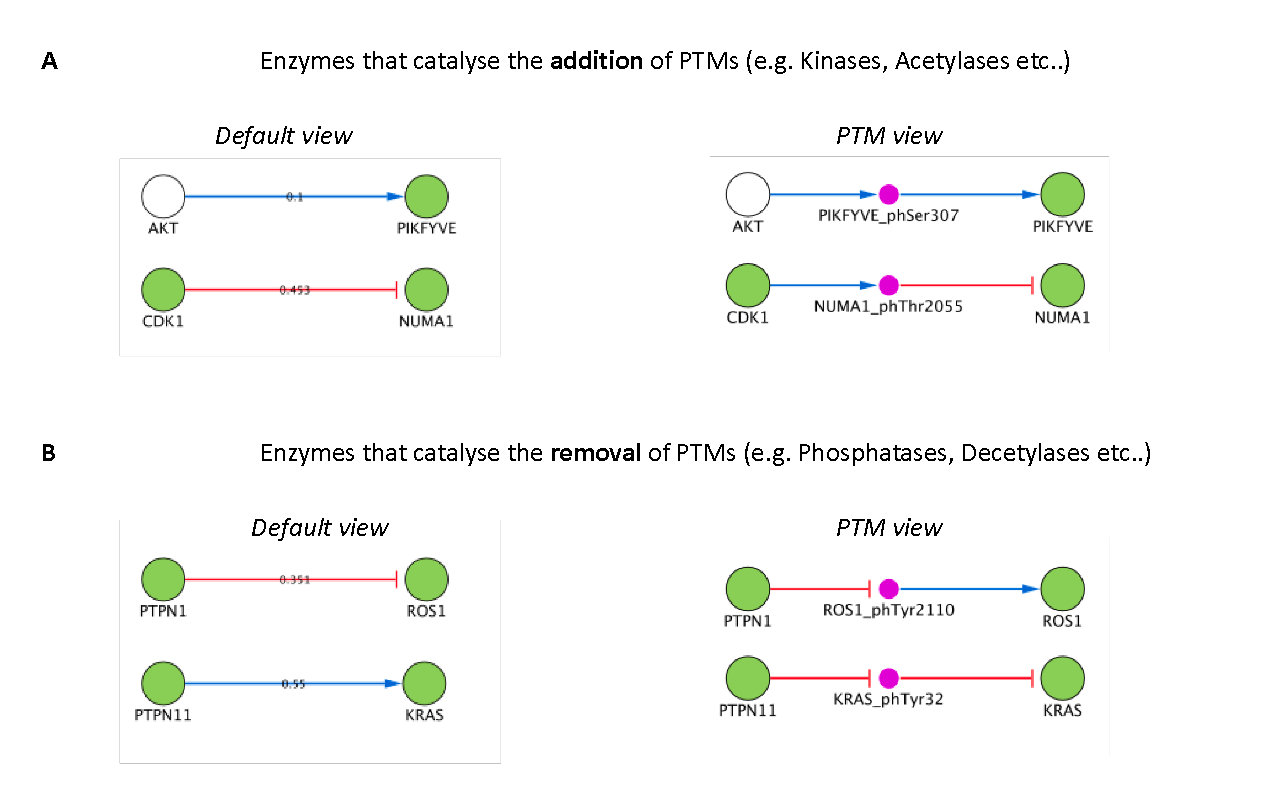 multi entity search
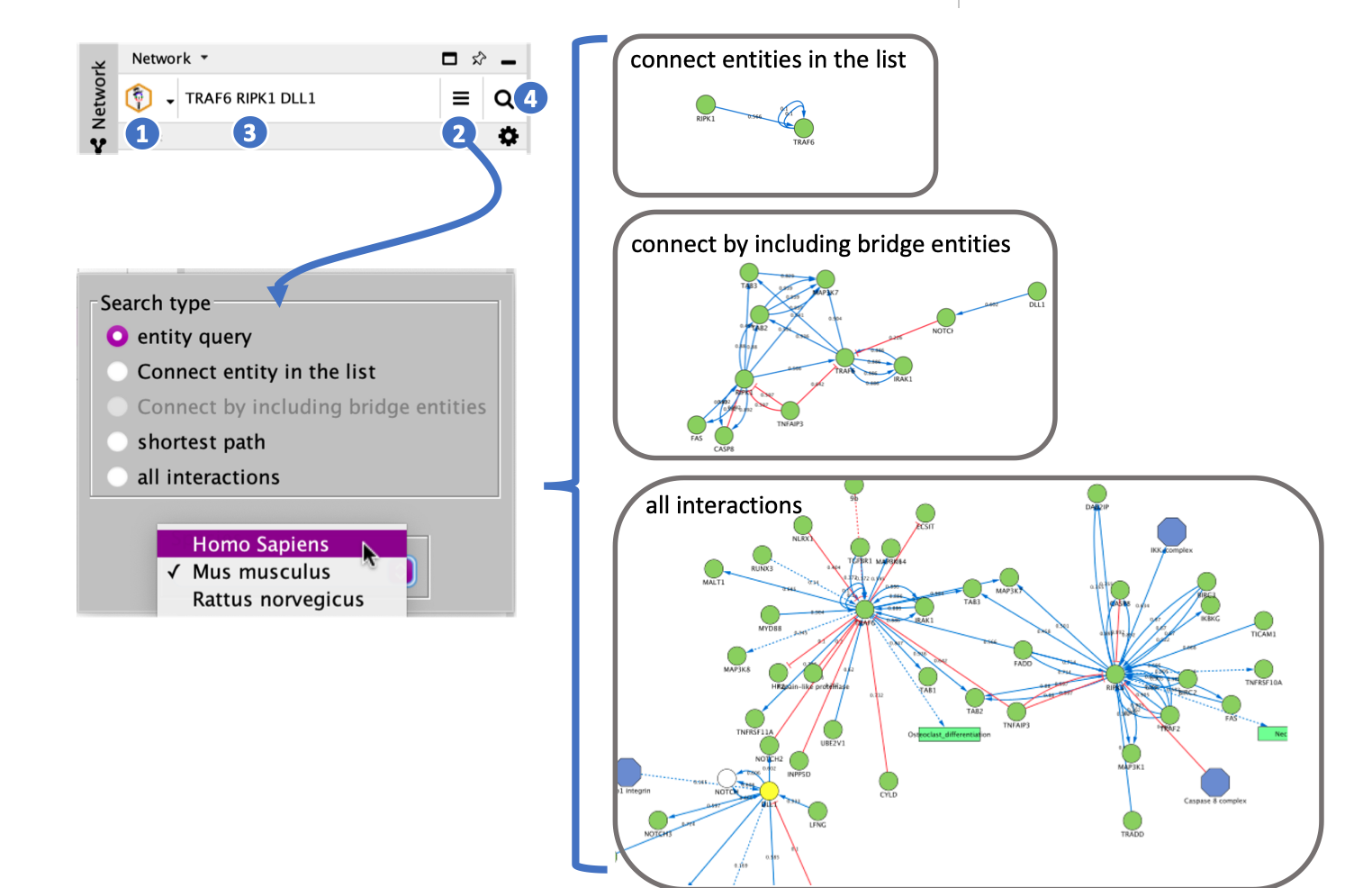 Interactome
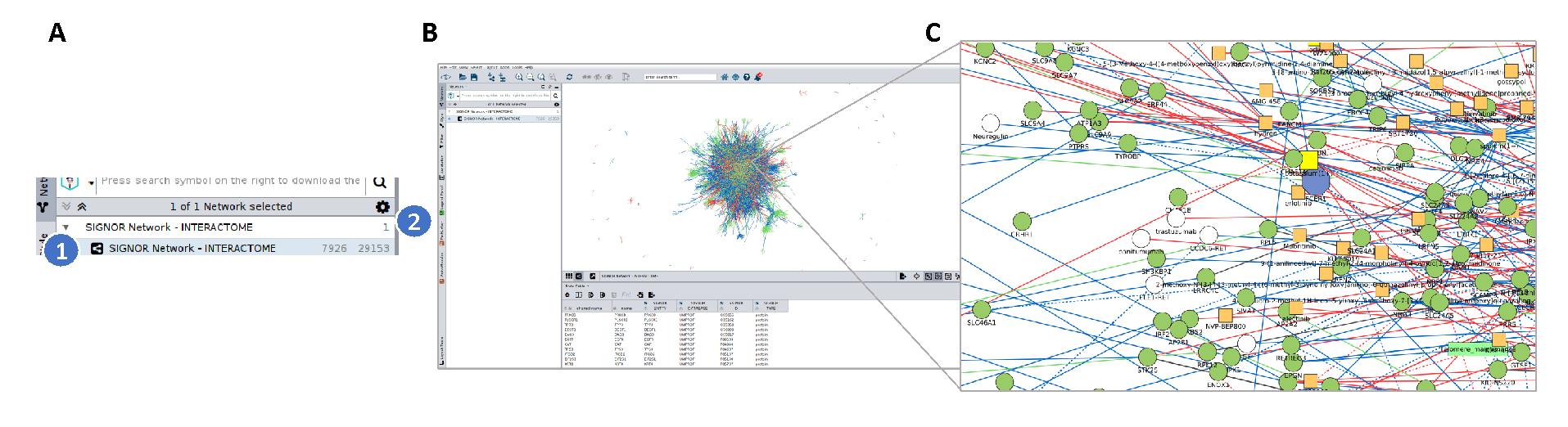 Interactome with PTM
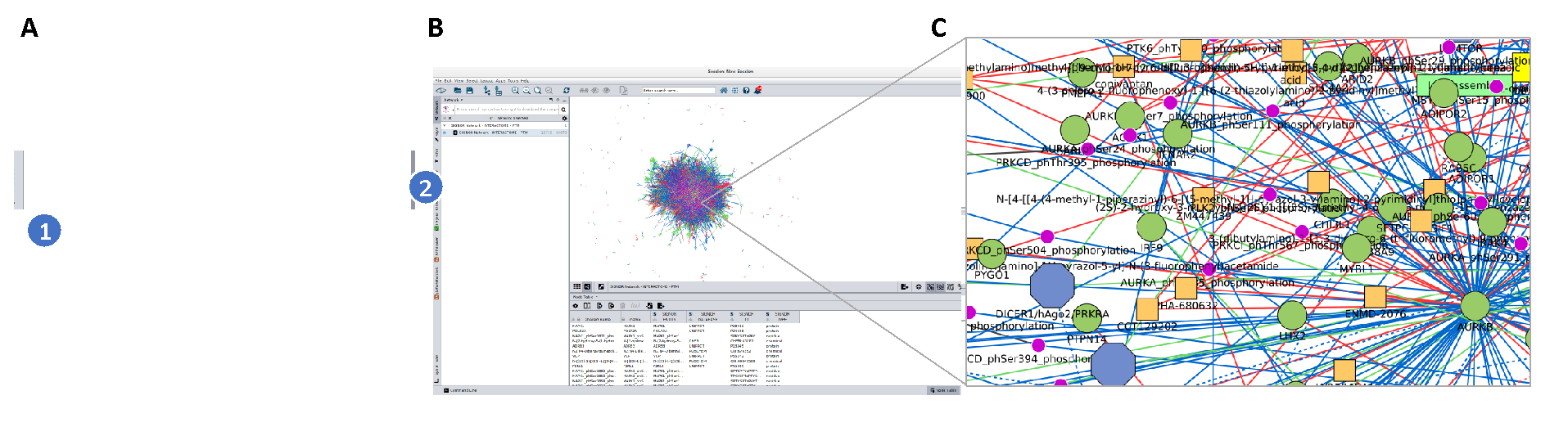